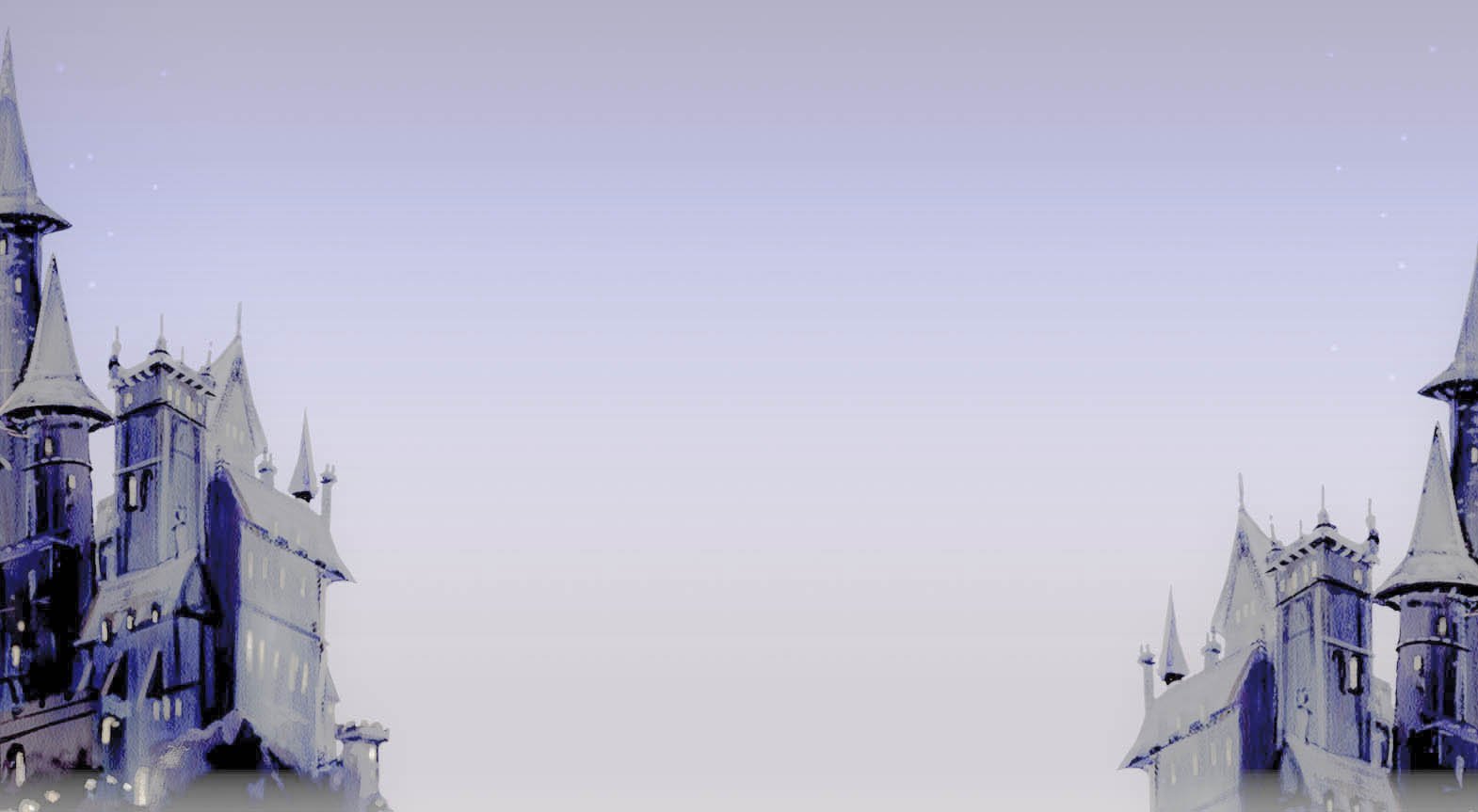 Станция «Экзаменационная»
Волшебный край – край волшебства
Безымянная река – река без имени
Охотничьи сапоги – сапоги охотника
Бессонная ночь – ночь без сна
Геометрическая задача – задача по геометрии 
Душевная красота – красота души
 за каждый правильный ответ – 1 балл (Максимально – 6 баллов)
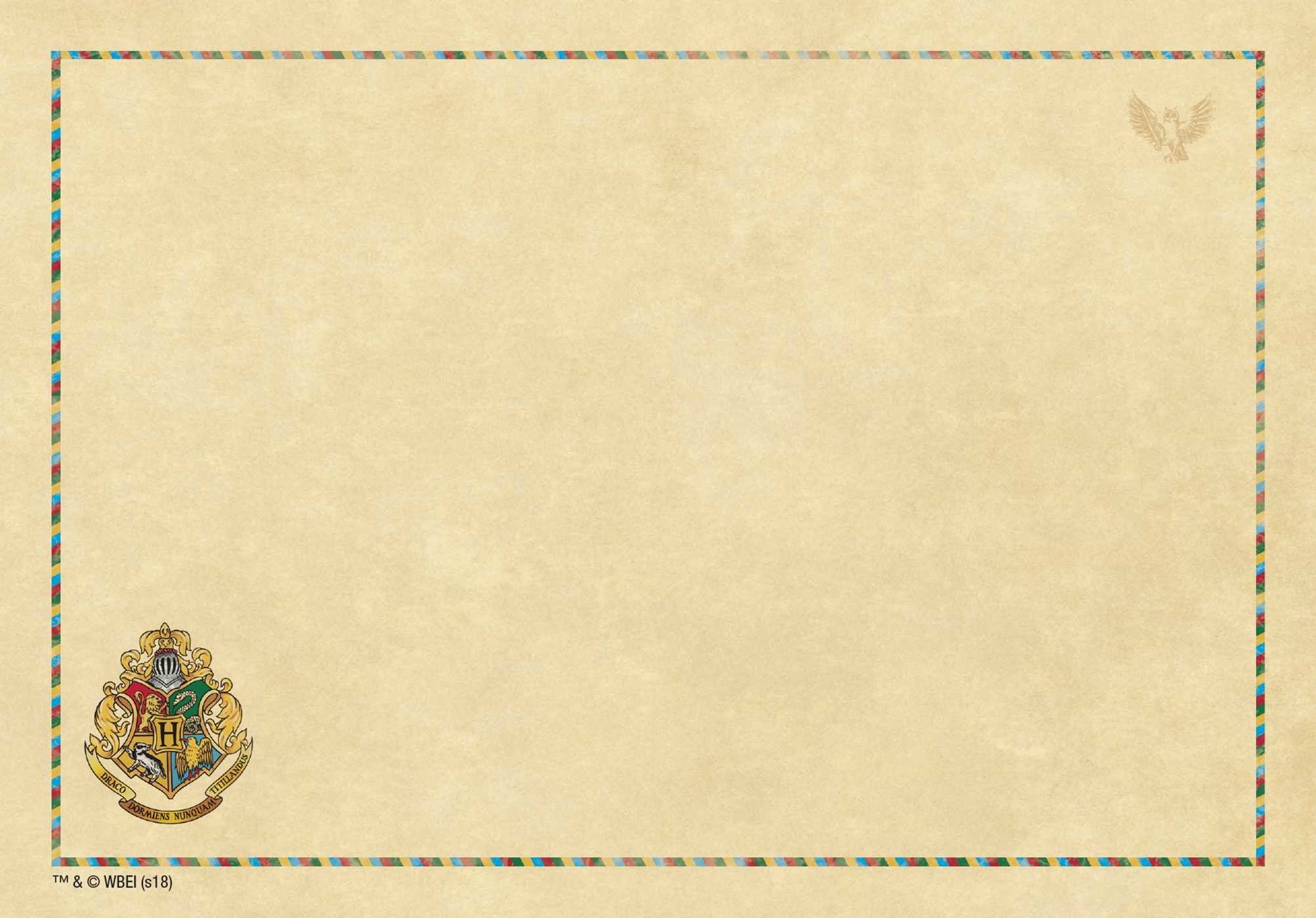 Анализируем , наблюдаем, делаем выводы. 
Ночевала тучка золотая на груди утеса-великана.
Бабушка-старушка из окна глядит.
Врач Сергеева уехала.
Озеро Байкал – самое глубокое в мире.
Отец выписывает газету «Комсомольская правда».
Кремль стоит на берегу Москвы-реки.
Река Москва закована в гранит.
В скачках участвовали красавцы кони.
В скачках участвовали кони-красавцы.
Старинный вальс «Осенний сон» играет гармонист.
Иван-царевич отправился в путь за красавицей женой.
Анализируем , наблюдаем, делаем выводы. 
Ночевала тучка золотая на груди утеса-великана.
Бабушка-старушка из окна глядит.
Врач Сергеева уехала.
Озеро Байкал – самое глубокое в мире.
Отец выписывает газету «Комсомольская правда».
Кремль стоит на берегу Москвы-реки.
Река Москва закована в гранит.
В скачках участвовали красавцы кони.
В скачках участвовали кони-красавцы.
Старинный вальс «Осенний сон» играет гармонист.
Иван-царевич отправился в путь за красавицей женой
Станция «Открытие Тайной комнаты»
Приложение – определение, выраженное именем существительным, согласованным с определяемым словом в падеже. Оно дает другое название предмету.
Станция «Сортировочная»
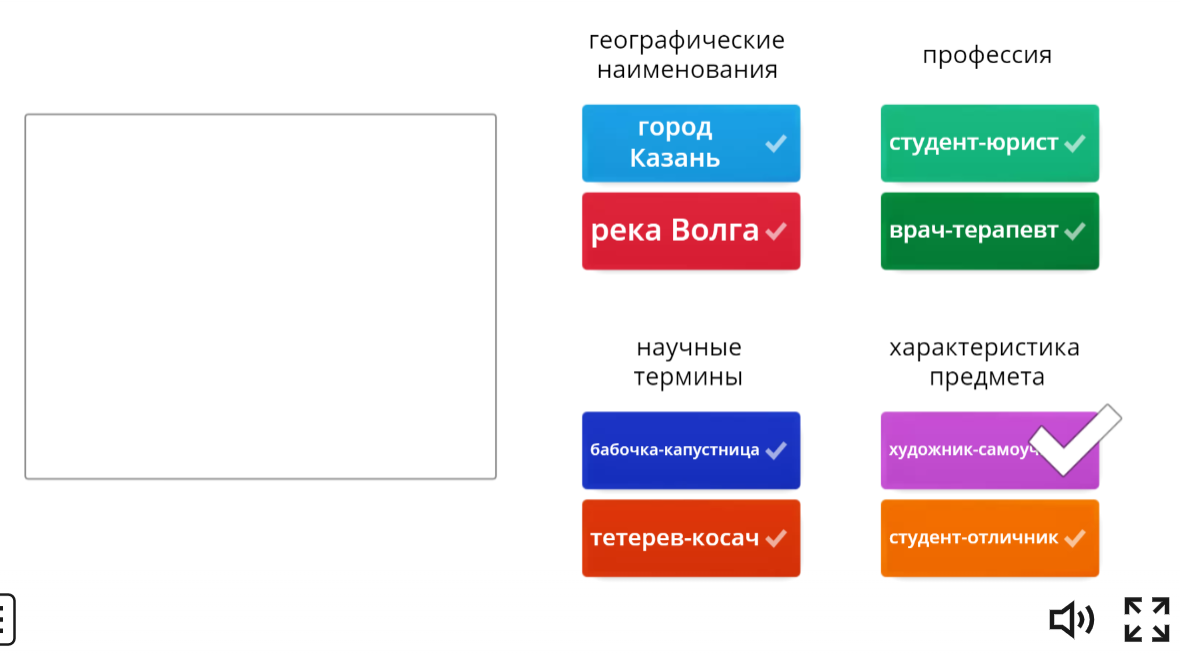 Ночевала тучка золотая на груди утеса-великана.Бабушка-старушка из окна глядит.Врач Сергеева уехала.Озеро Байкал – самое глубокое в мире.Отец выписывает газету «Комсомольская правда».Кремль стоит на берегу Москвы-реки.Река Москва закована в гранит.В скачках участвовали красавцы кони.В скачках участвовали кони-красавцы.Старинный вальс «Осенний сон» играет гармонист.Иван-царевич отправился в путь за красавицей женой
Сравним
Кони-красавцы
 Красавцы кони
Река Москва
Москва-река
Правило
Пишу через дефис
Сущ нариц+сущ нариц (качество, признак, профессия)
Сущ собственное+сущ.нарицательное
Пишу раздельно:
Сущ нариц (качество, признак, профессия) + сущ.нарицательное
Сущ. Нариц+сущ.собственное
Что же напишем здесь? И почему?
Книга «Гарри Поттер и Тайная комната»
Газета «Ежедневный пророк»
Вокзал «Кинг Кросс»
Школа чародейства и волшебства «Хогвартс»
Банк «Гринготтс»
Волшебное колесо
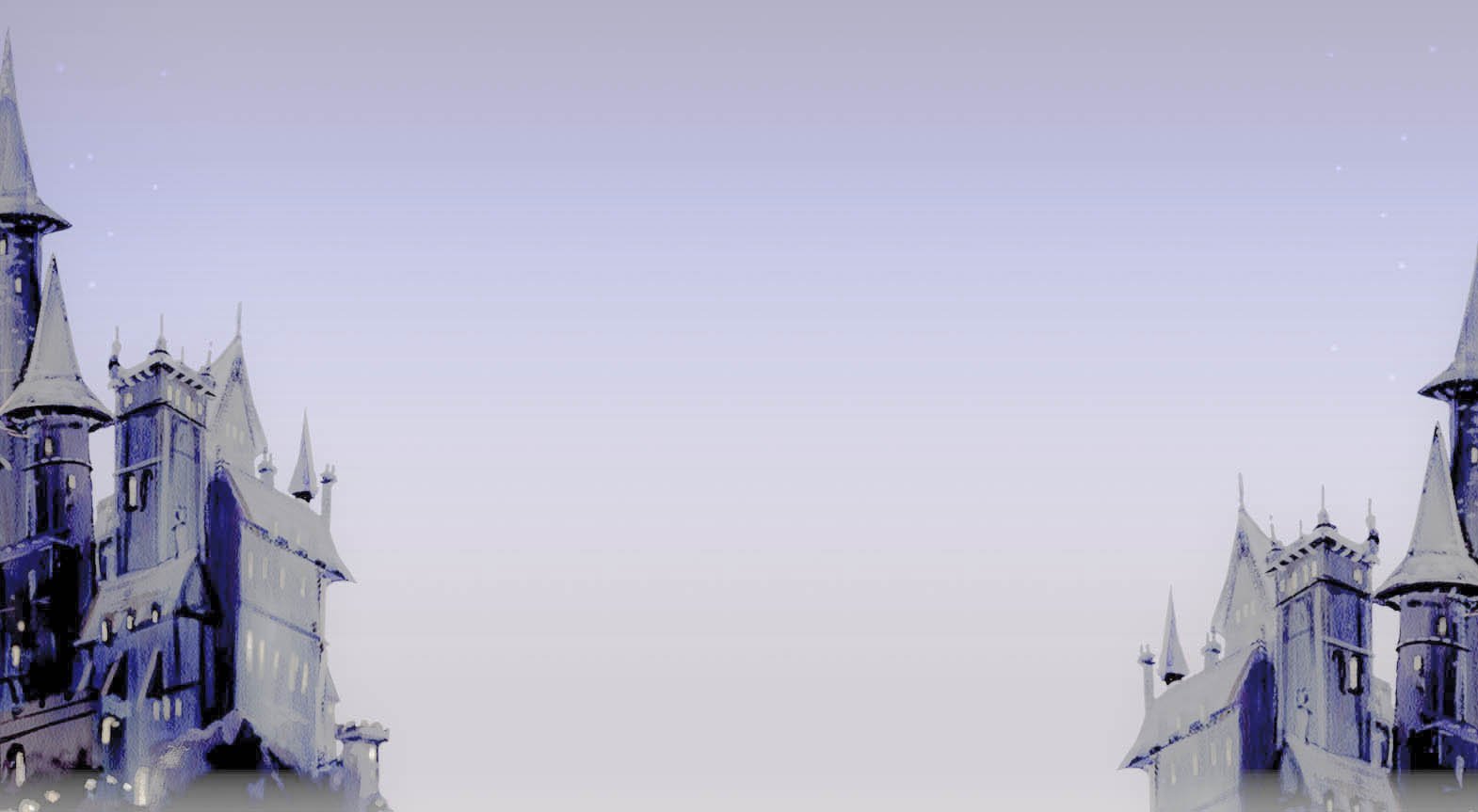 Домашнее задания
Выписать из части «Принц-полукровка» 10-12 предложений с приложениями.
Составить 5-6 предложений с терминами из учебника биологии или физики.
Результаты. Подсчитайте свои баллы